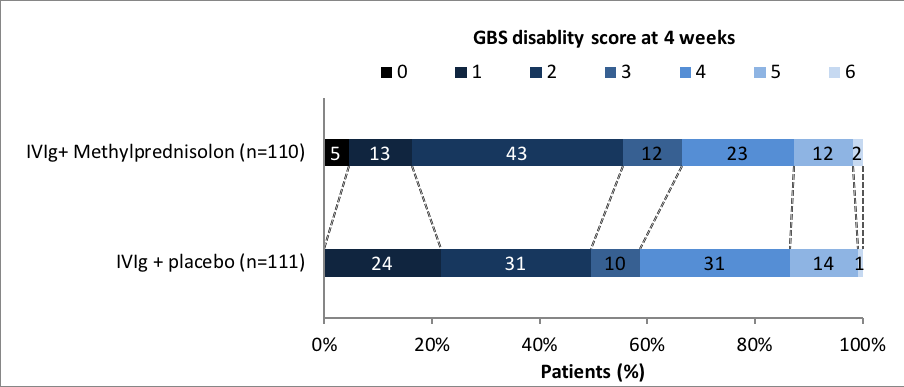 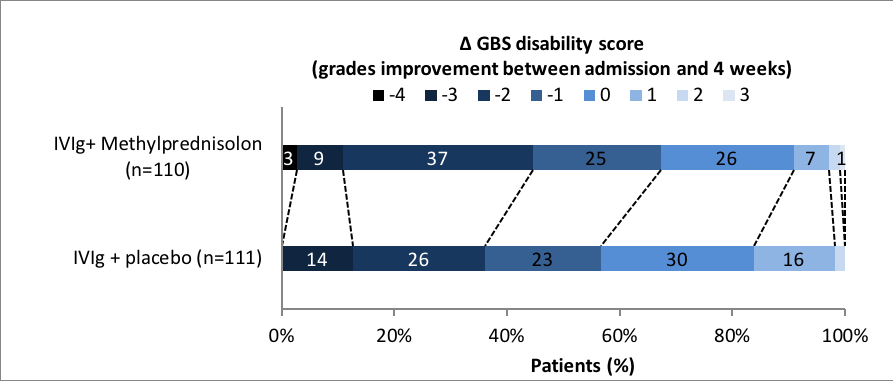 A
C
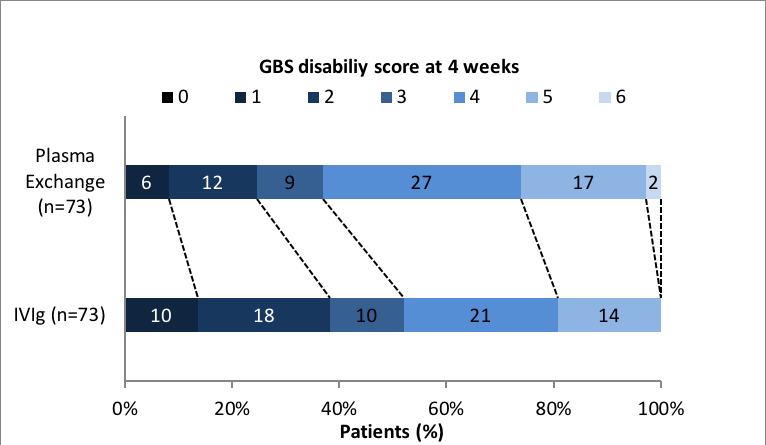 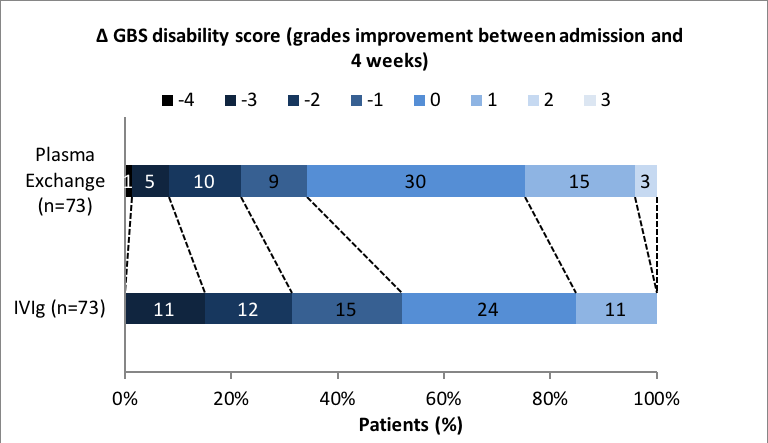 B
D